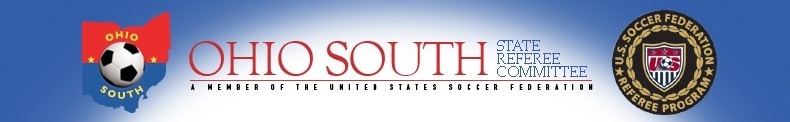 Goalkeeper  Incidents
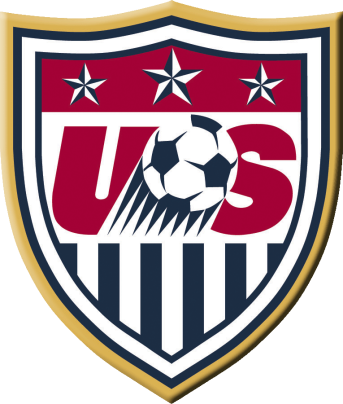 Ohio South 2016
 Intermediate Referee Recertification Training
Goalkeeper Incidents
What’s the difference between the GK and other players?
GK dresses differently
GK can handle the ball in own Penalty Area
Specific fouls committed by GK
Specific fouls committed against GK
[Speaker Notes: Ask the audience to tell you the differences between the keeper and other players.  

After some discussion, go the list on the slide.]
Goalkeeper Incidents
Specific Fouls by GK?

GK subject to Law 12 – just like any other player

PK awarded if the GK within own Penalty Area commits any one of the DFK fouls (except handling)
Goalkeeper Incidents
Specific Fouls by GK?

IFK awarded to opposing team if the GK:
controls ball with hands for more than 6 seconds before releasing it into play
touches ball with hands after releasing it before ball is touched by another player
touches ball with hands after it’s deliberately kicked to them by a teammate
touches ball with hands after receiving it directly from a throw-in by teammate
[Speaker Notes: The final point on the last slide – the 4 IFK that can be committed by the keeper.  

Again, ask the audience and after some discussion – go to the slide.]
Goalkeeper Incidents
Specific Fouls Against GK?
IFK awarded if the opposing team prevents the GK from releasing the ball from their hands
[Speaker Notes: Ask what else the Laws say about the keeper – do you protect them?  

Do you allow them to raise their knee when taking the ball out of play?  

After some discussion – go to the text on the slide and make the point that the keeper isn’t really special when it comes to fouls.  

The can (and do) commit fouls like any other player – and you as the referee have to manage this.]
Brain Teaser #11
GK Incident Exercise
Now that you are an expert, fill out the following Module A Recertification Answer Sheet for the following 10 GK incidents.
Brain Teaser #11  -  Goalkeeper Incident Worksheet
[Speaker Notes: In the group discussion – classify what you should do with the incident using the following tale of actions.]
GK Incident #1
An attacker is directly in front of the GK who has the ball in his arms. The GK takes 3 steps around the attacker, to distribute the ball.   The attacker moves with the GK, preventing him from releasing the ball.
GK Incident #2
A teammate of the GK panics and kicks the ball toward the GK, but outside their Penalty Area. The GK collects the ball with her feet, dribbles it back into the Penalty Area and then kicks it to another teammate who is up field.
GK Incident #3
On a corner kick, the GK jumps between two attackers to punch the ball away. In the process of clearing the ball, the GK then accidentally strikes the attacker in the head with his follow through.
GK Incident #4
A teammate of the GK kicks the ball towards the GK outside their Penalty Area. The GK then collects the ball with her feet, dribbles it back into the Penalty Area, and then picks the ball up with her hands and throws it to another teammate who is up field.
GK Incident #5
A teammate of the GK is able to deliberately play the ball off his shin directly to his GK inside the Penalty Area. The GK then collects the ball with his hands and clears the ball up-field with a punt.
GK Incident #6
A GK catching a high-flying ball jumps straight up in the air with his knee raised. No attacker is within playing distance of the ball.
GK Incident #7
A ball deflects off an attacker into the GK’s hands. The GK collects the ball and prepares to make a punt.  The attacker, who has turned and starting to move back toward midfield, is accidentally hit in the head by the punt from the GK.  The attacker collapses on the ground.
GK Incident #8
A goalkeeper who is in the process of moving to attempt to collect a loose ball within her own goal area is fair charged by an opponent.
GK Incident #9
A GK challenges an attacker heading for the goal. During the challenge, with no other defenders between him and the goal, the goalkeeper trips the attacker inside the Penalty Arc.
GK Incident #10
After the GK makes a save, the attacker who took the shot accidentally (through normal momentum) brushes by the GK.  After the attacker leaves the Penalty Area, the GK, while standing in the Penalty Area, throws the ball at the attacker’s head.
GK Incident – Food for Thought
A GK playing the ball with his feet, kicks the ball to his teammate 10 yards outside the Penalty Area.  
The teammate kicks the ball back to the GK and the GK dribbles it with his feet to the other side of Penalty Area and kicks it to another teammate. 
This teammate receives the ball and when pressured by an opponent he kicks it back to the GK again.
The GK then dribbles the ball around the Penalty Area with his feet, before kicking it again to the same teammate.
The opposing players are not moving toward the ball.  

When does this become time wasting?
GK Incident – Food for Thought
When does this become time wasting? 

Never

The GK can play the ball with their feet just like any other player
Closing Point…

The GK is subject to Law 12 – just like any other player